4) Graphs and transformations
4.1) Cubic graphs
Chapter CONTENTS
Your turn
Worked example
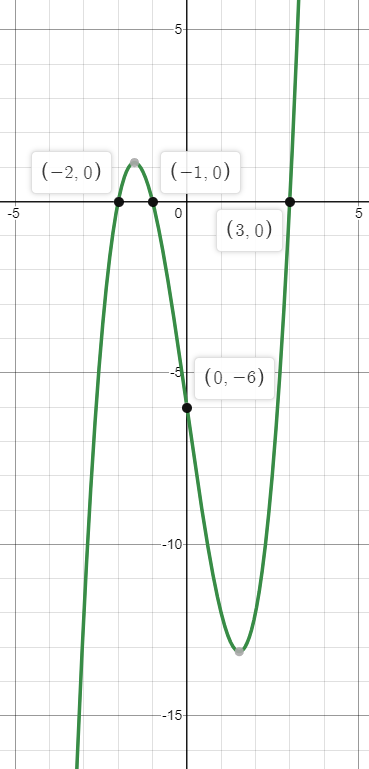 Your turn
Worked example
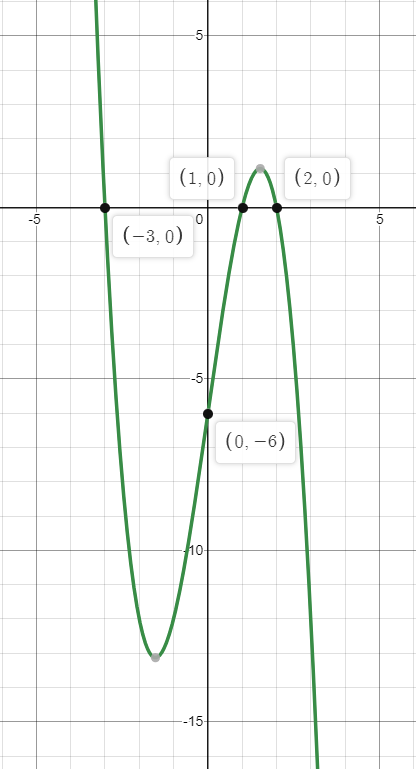 Your turn
Worked example
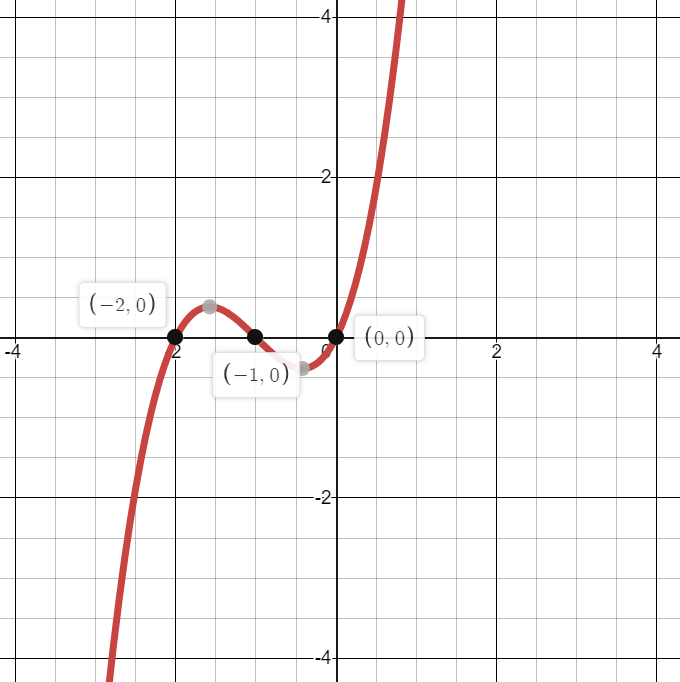 Your turn
Worked example
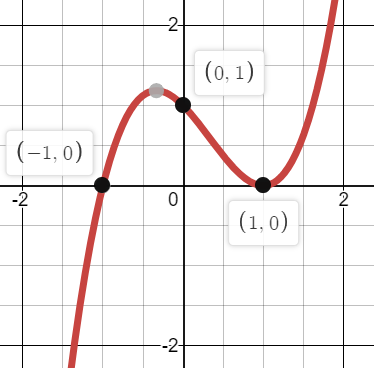 Your turn
Worked example
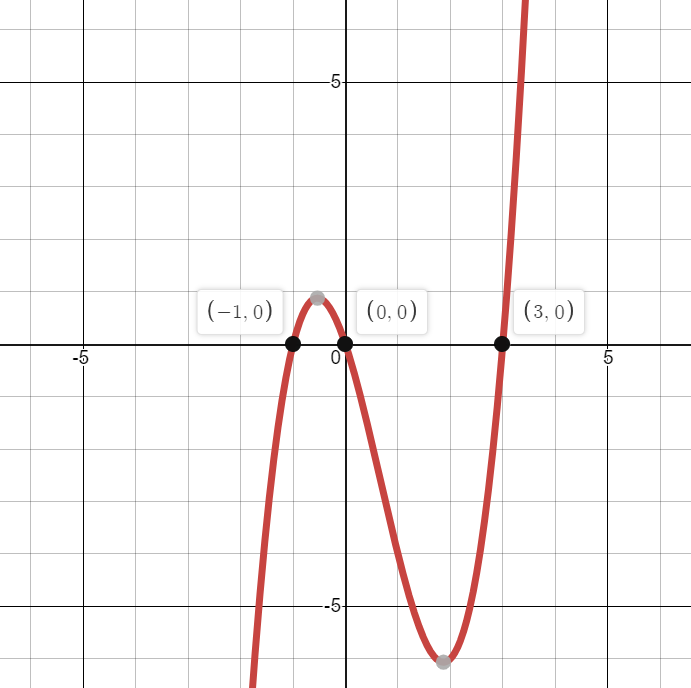 Your turn
Worked example
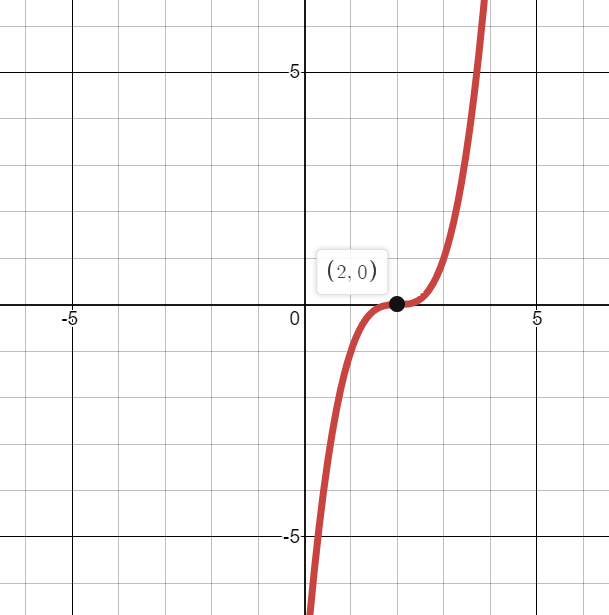 Your turn
Worked example
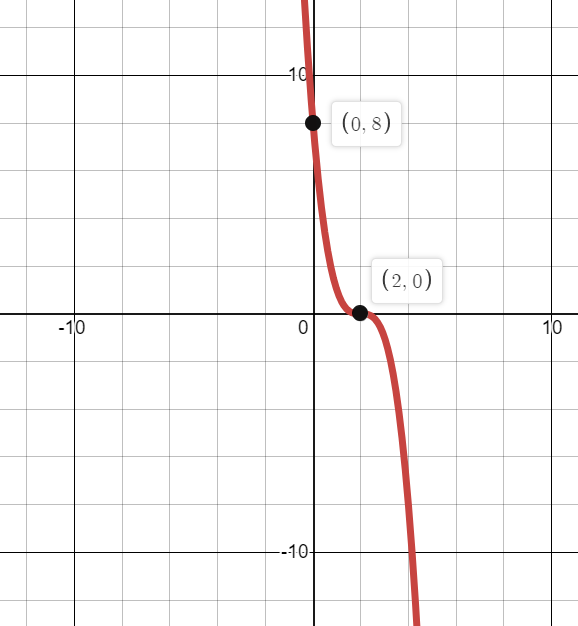 Your turn
Worked example
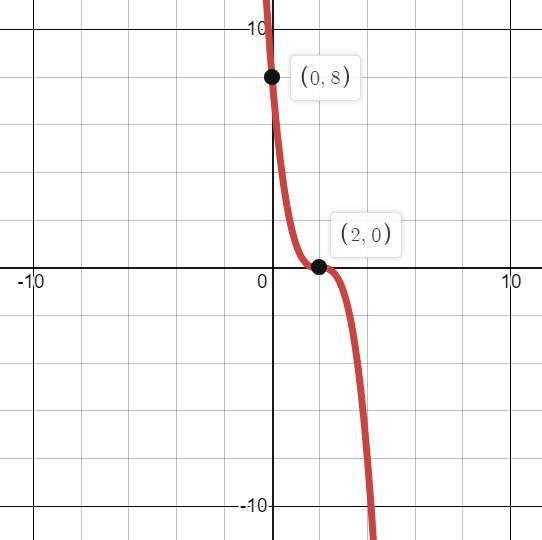 Your turn
Worked example
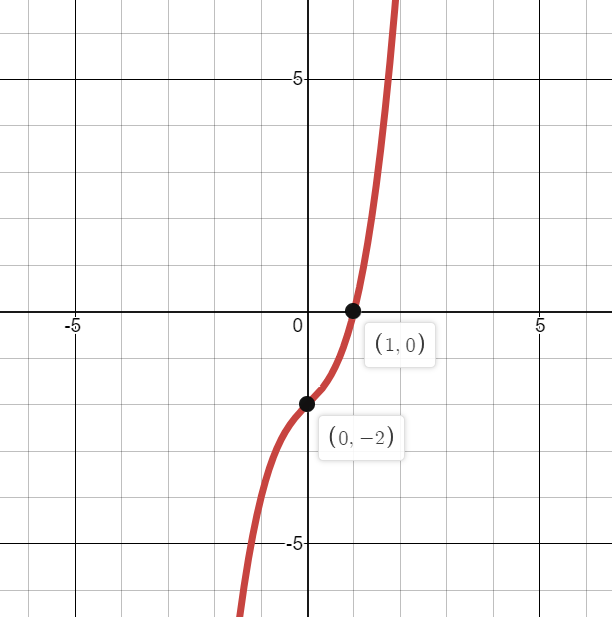 Your turn
Worked example
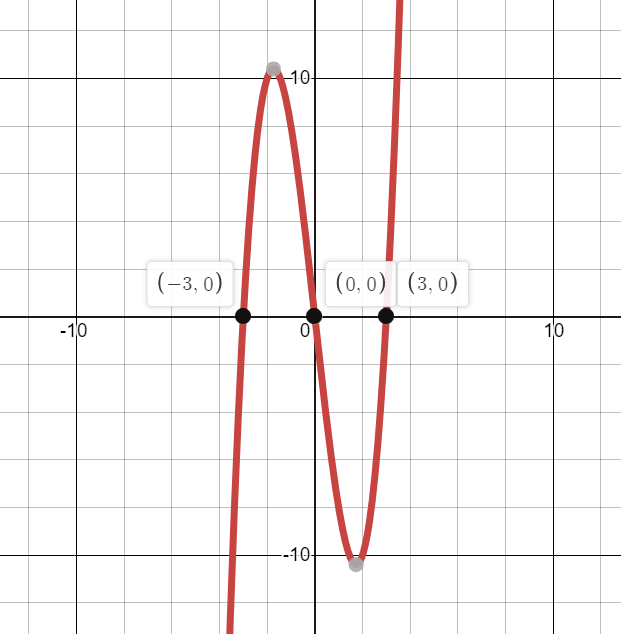 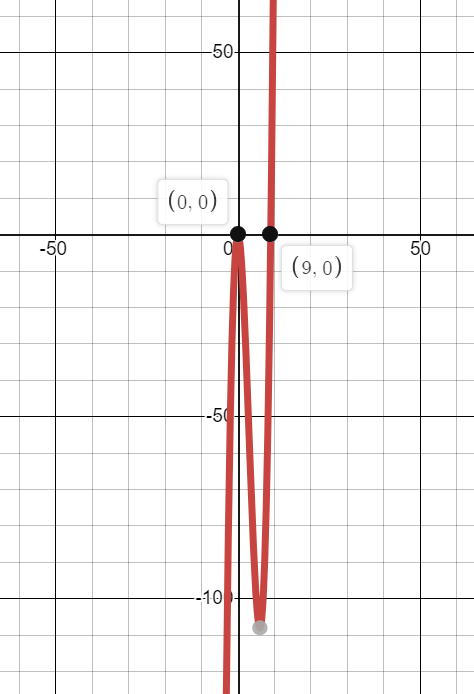 Your turn
Worked example
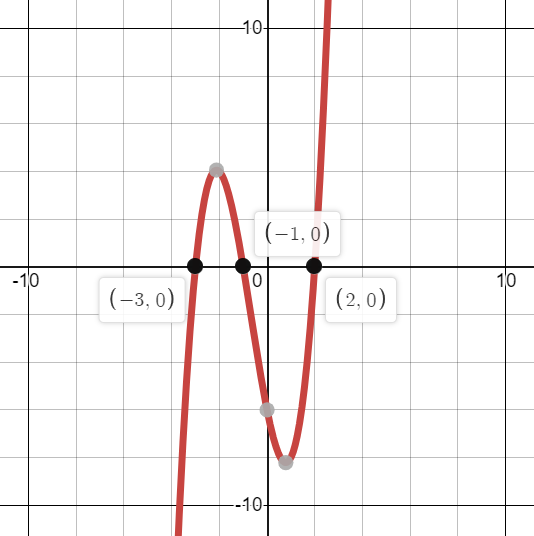 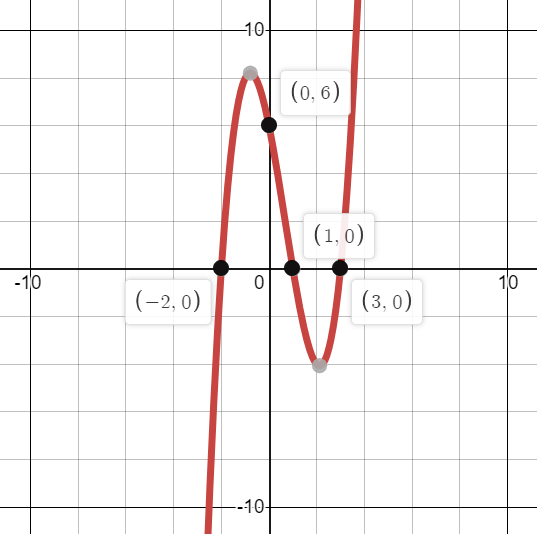 Your turn
Worked example
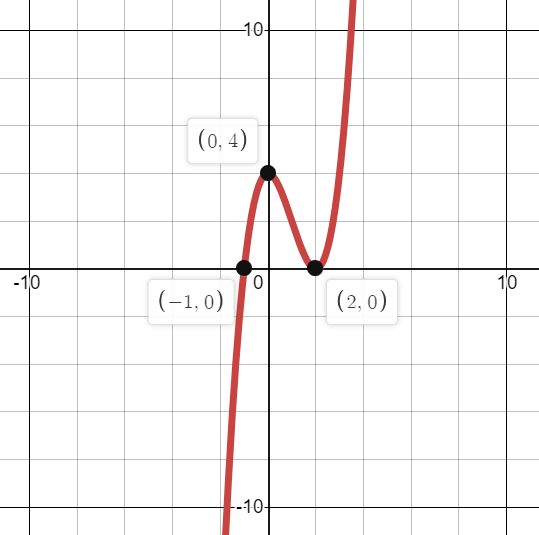 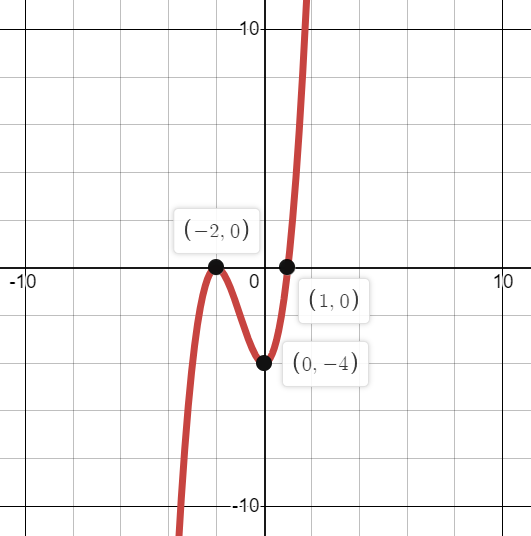 Your turn
Worked example
4.2) Quartic graphs
Chapter CONTENTS
Your turn
Worked example
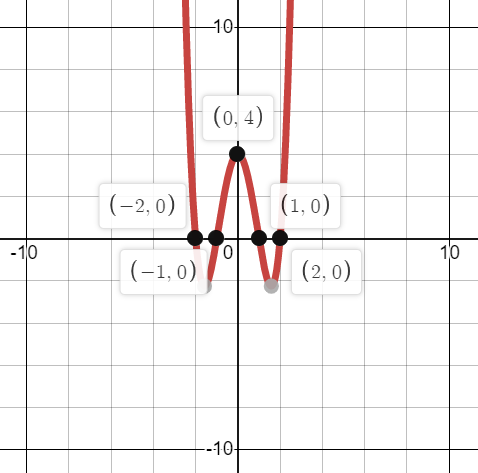 Your turn
Worked example
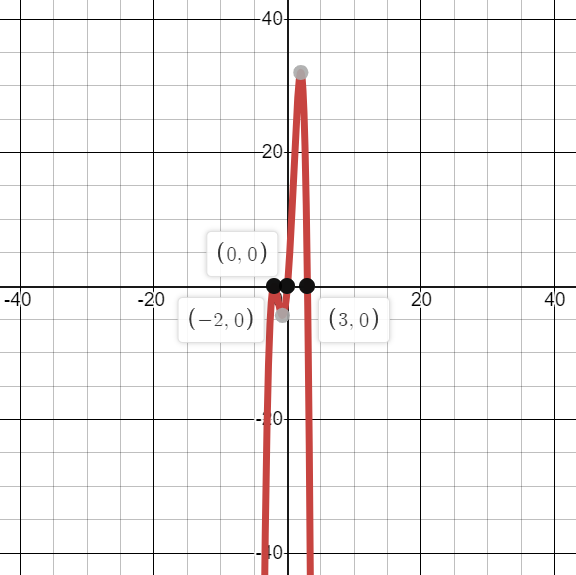 Your turn
Worked example
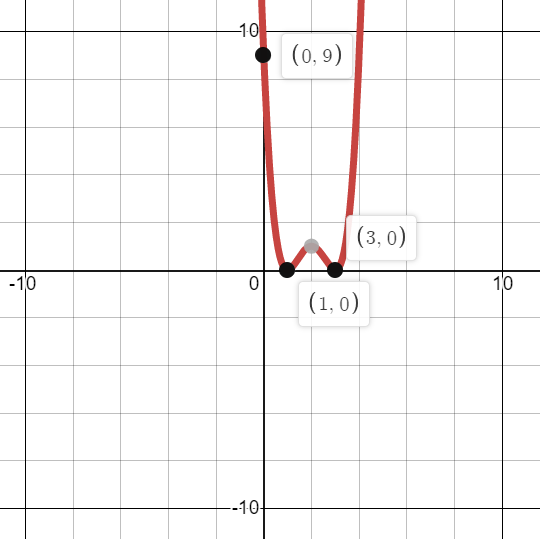 Your turn
Worked example
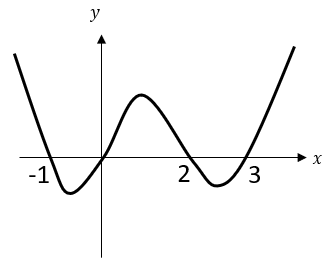 Your turn
Worked example
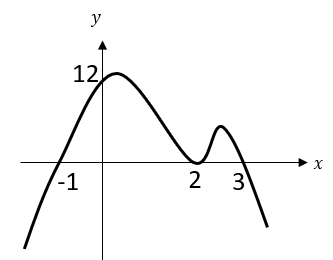 Your turn
Worked example
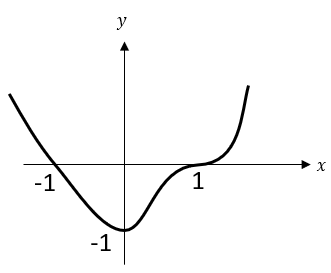 Your turn
Worked example
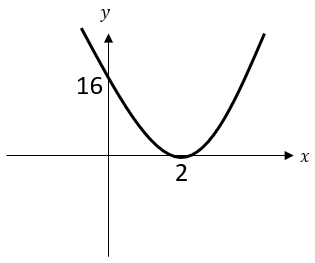 Your turn
Worked example
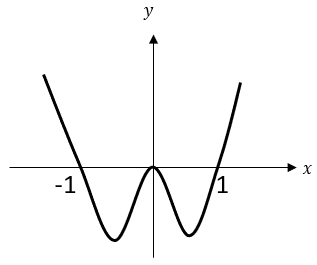 Your turn
Worked example
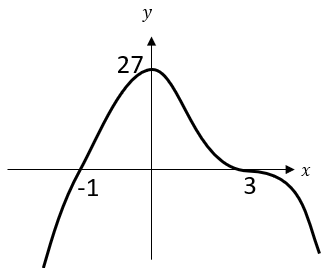 4.3) Reciprocal graphs
Chapter CONTENTS
Your turn
Worked example
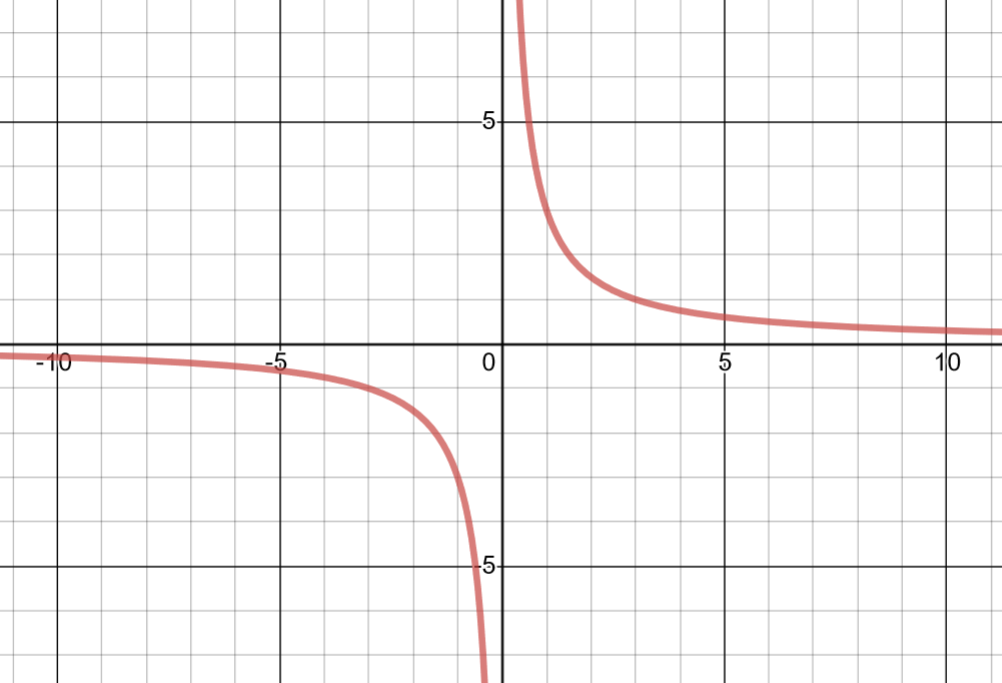 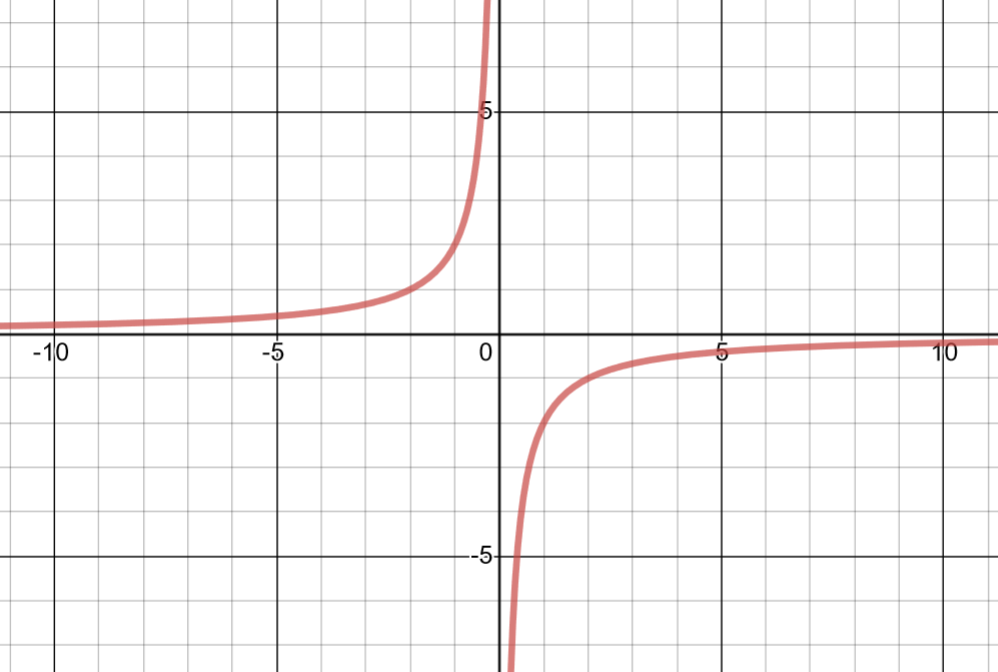 Graphs used with permission from DESMOS: https://www.desmos.com/
Your turn
Worked example
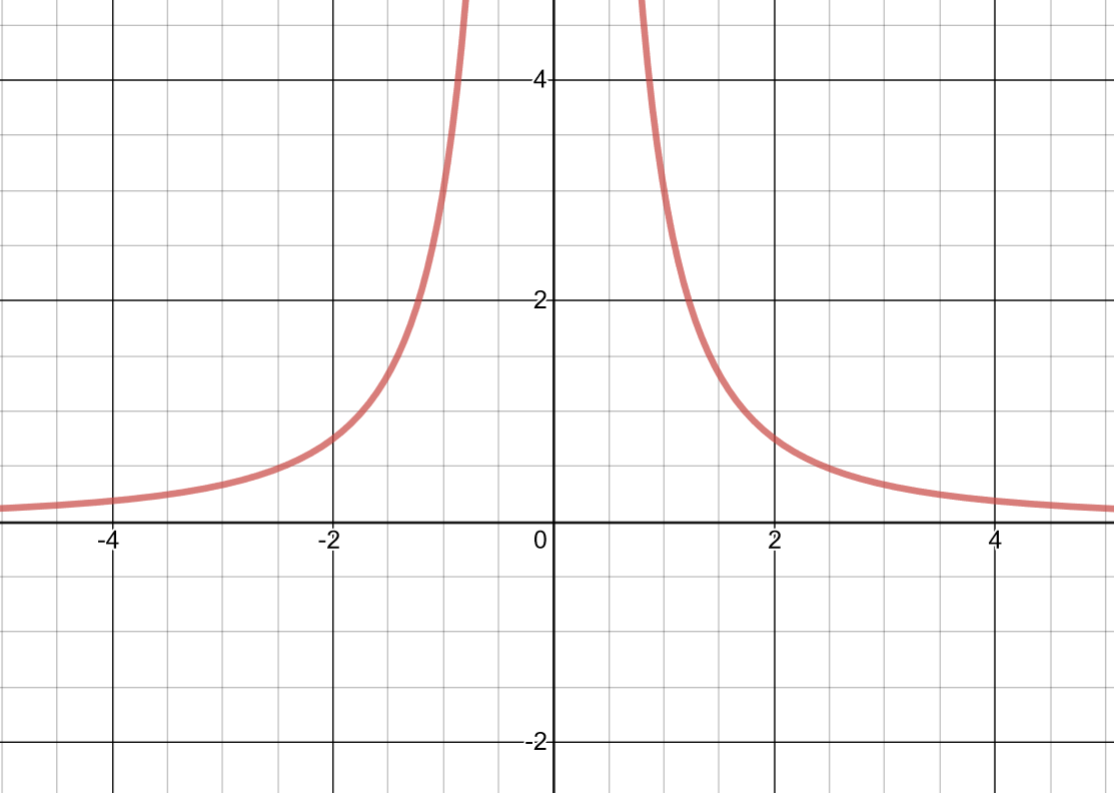 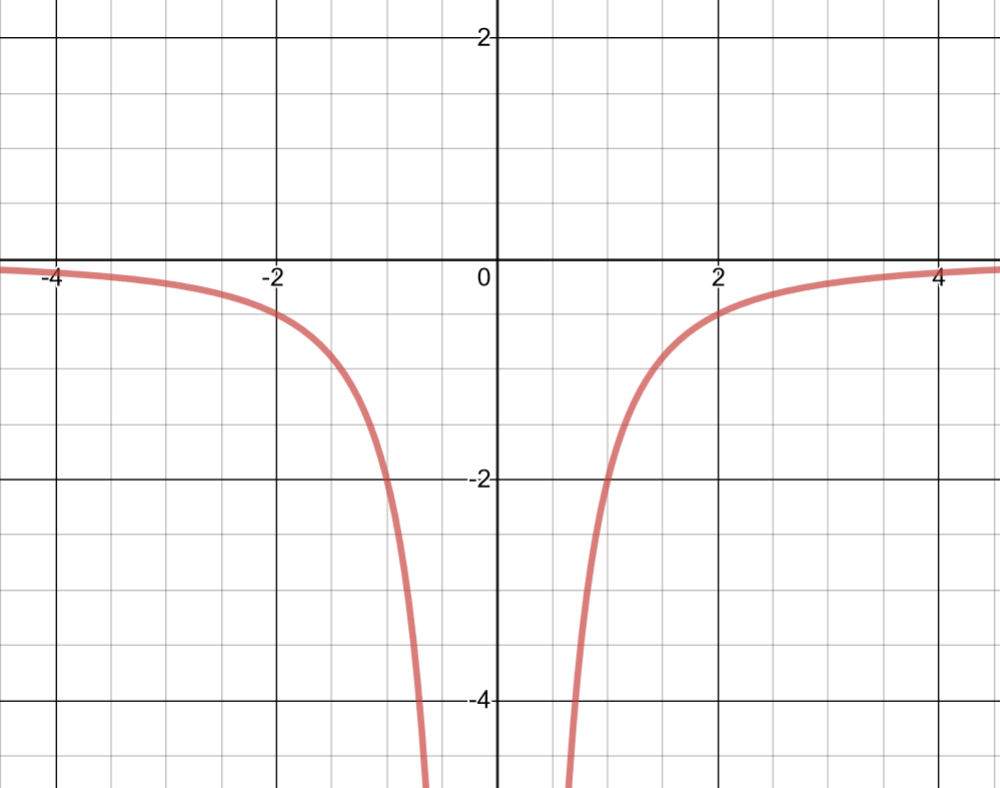 Graphs used with permission from DESMOS: https://www.desmos.com/
Your turn
Worked example
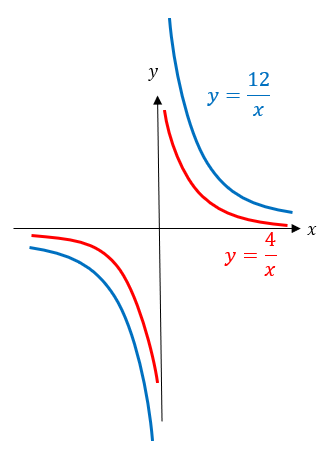 Your turn
Worked example
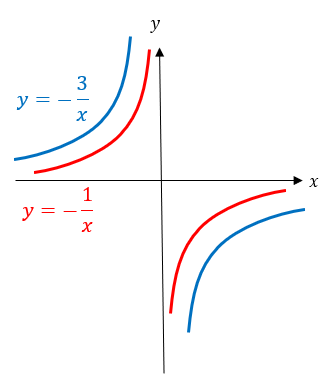 Your turn
Worked example
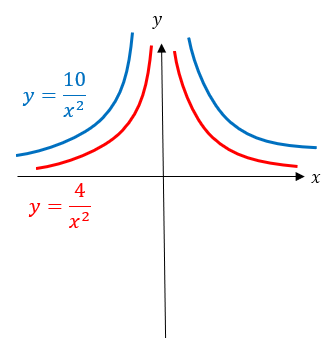 4.4) Points of intersection
Chapter CONTENTS
Your turn
Worked example
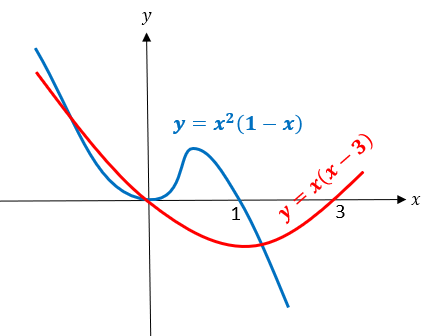 Your turn
Worked example
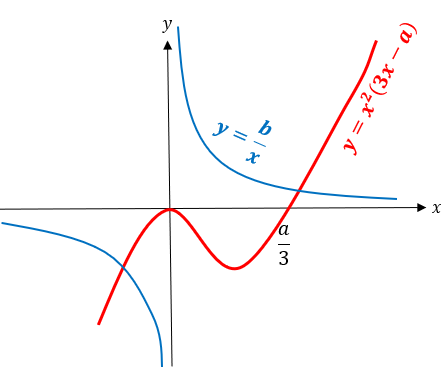 Your turn
Worked example
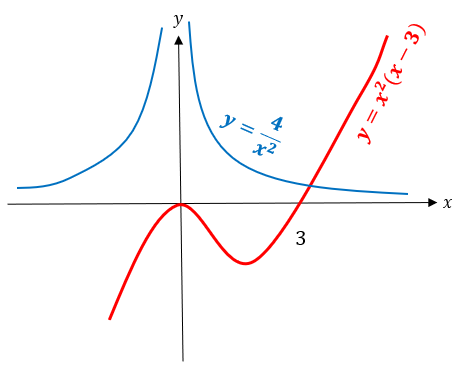 Your turn
Worked example
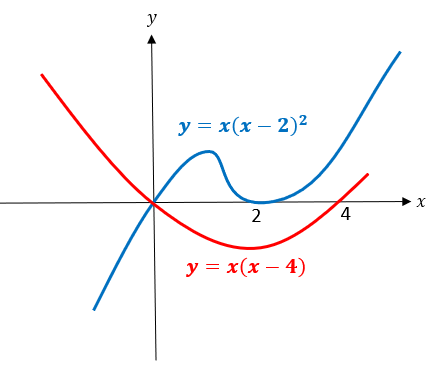 Your turn
Worked example
4.5) Translating graphs
Chapter CONTENTS
Your turn
Worked example
Your turn
Worked example
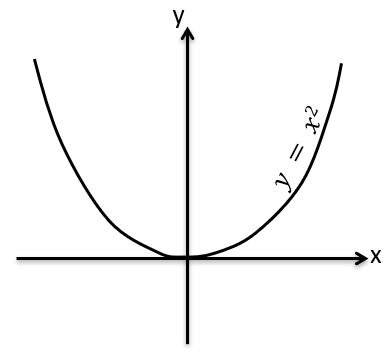 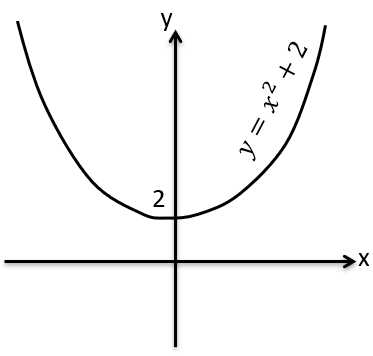 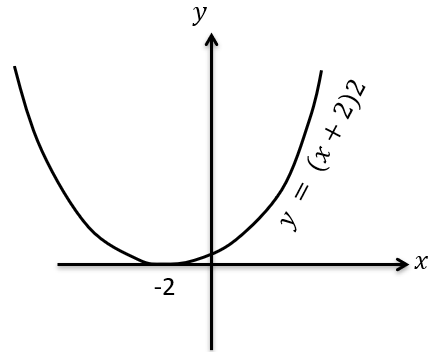 Your turn
Worked example
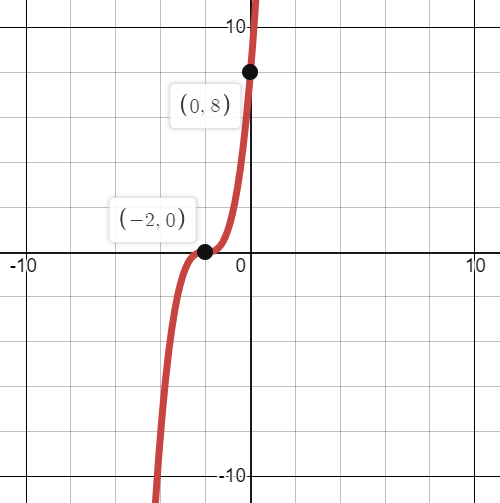 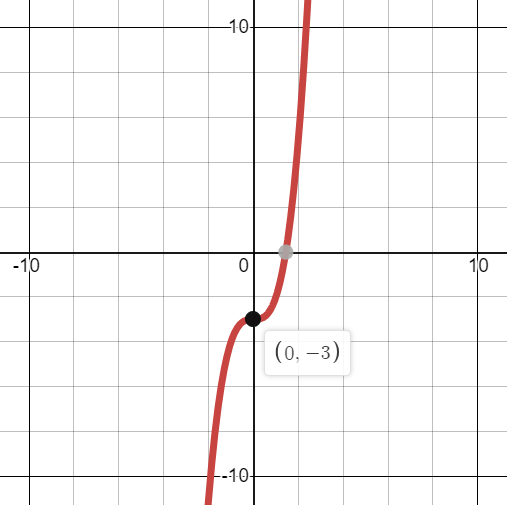 Your turn
Worked example
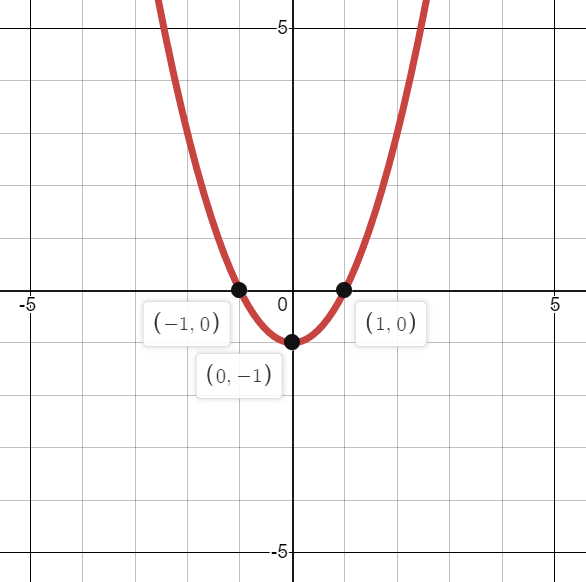 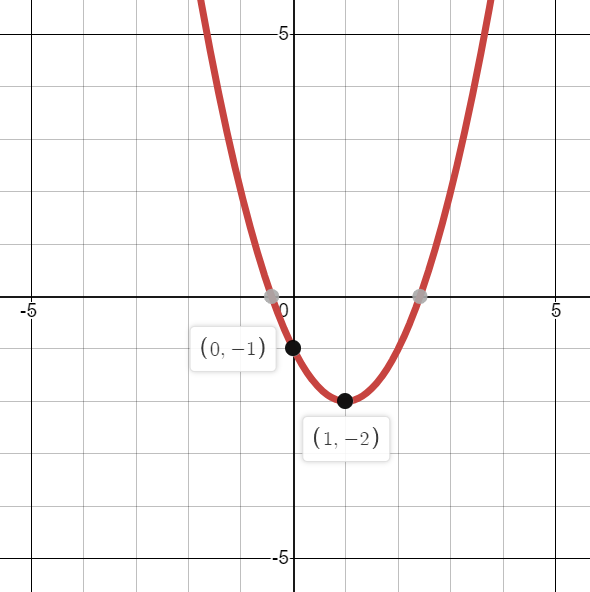 Your turn
Worked example
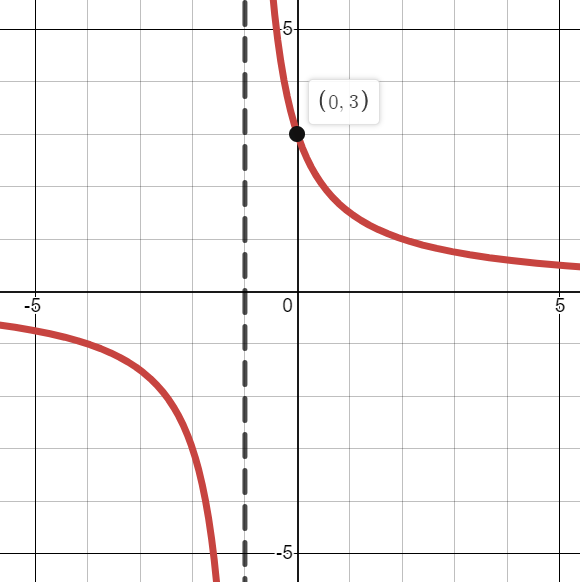 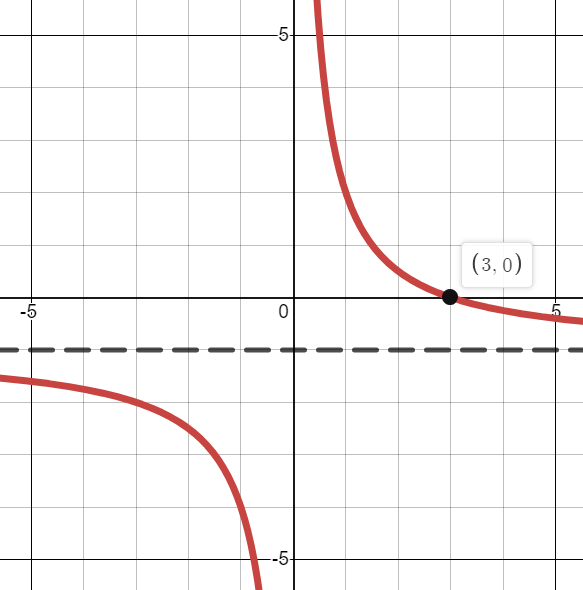 Your turn
Worked example
Your turn
Worked example
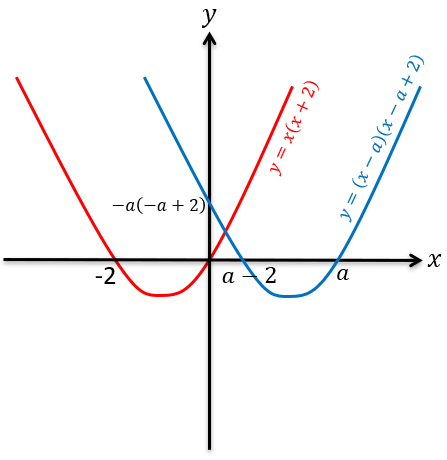 4.6) Stretching graphs
Chapter CONTENTS
Your turn
Worked example
Your turn
Worked example
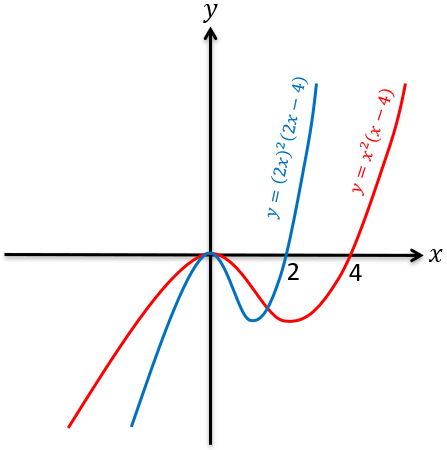 Your turn
Worked example
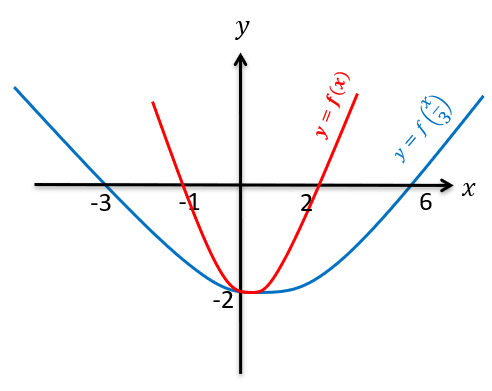 Your turn
Worked example
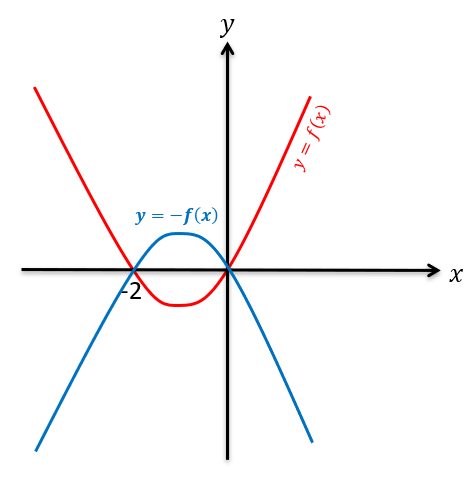 Your turn
Worked example
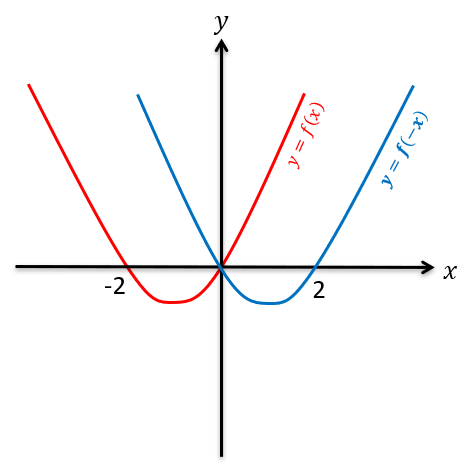 Your turn
Worked example
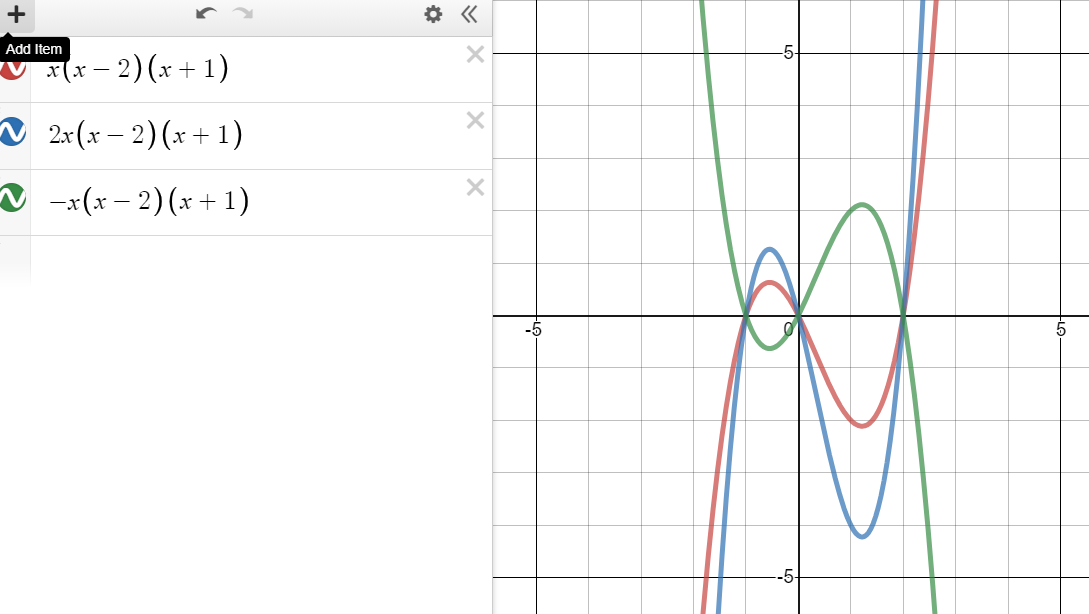 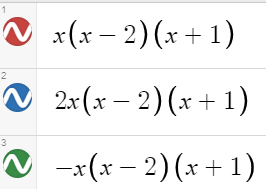 4.7) Transforming functions
Chapter CONTENTS
Your turn
Worked example
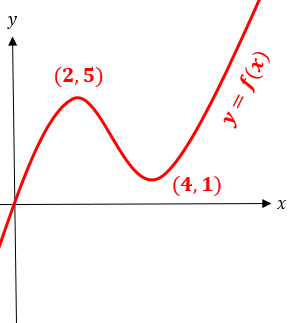 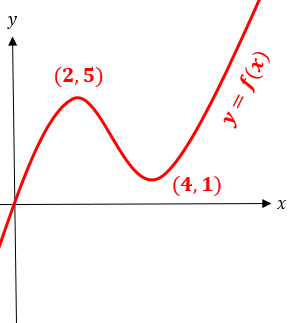 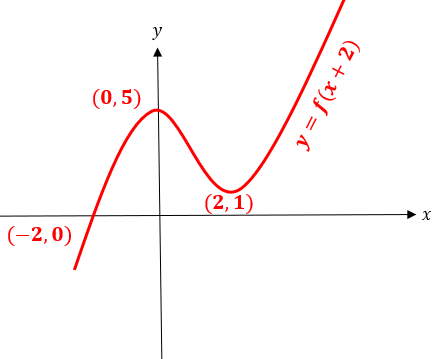 Your turn
Worked example
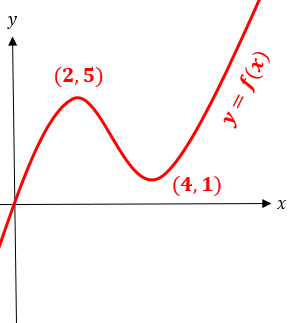 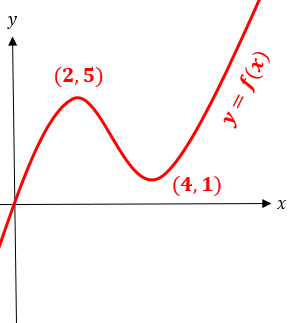 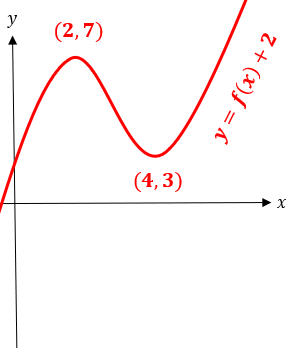 Your turn
Worked example
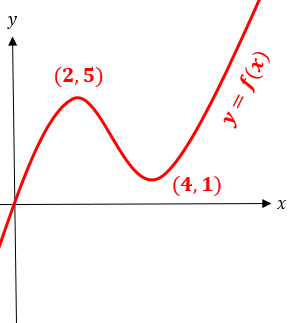 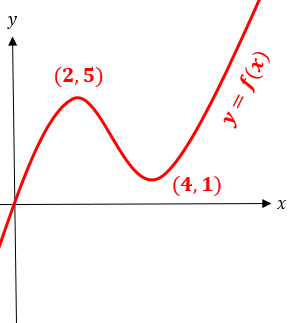 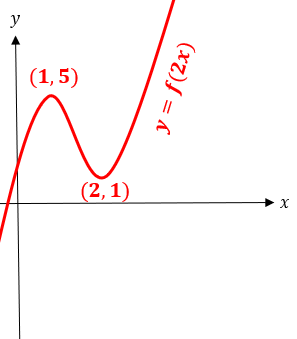 Your turn
Worked example
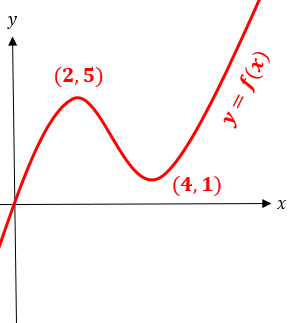 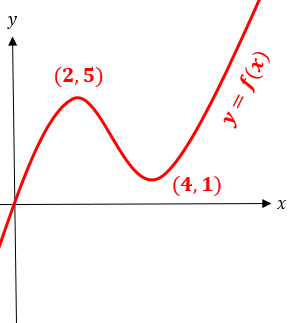 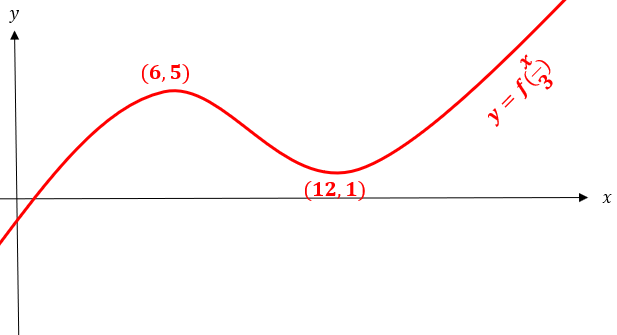 Your turn
Worked example
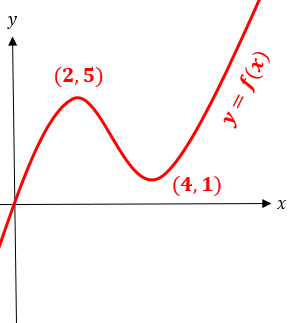 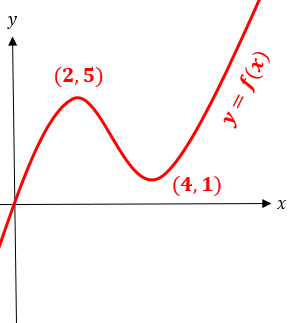 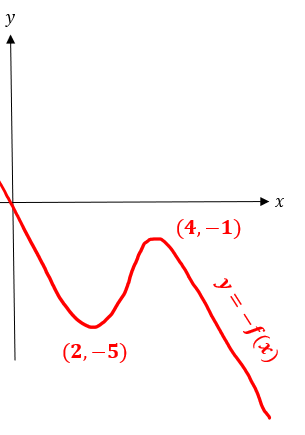 Your turn
Worked example
Find the new coordinates under the transformations
Find the new coordinates under the transformations
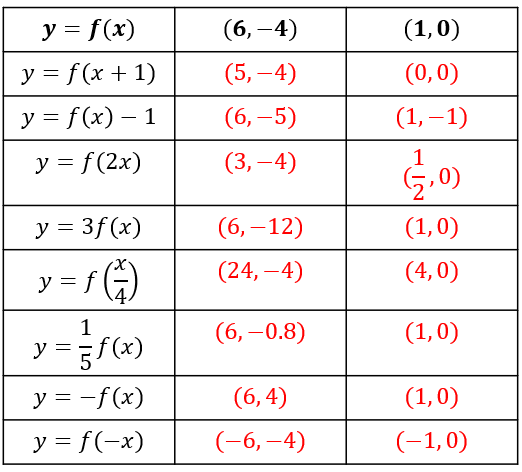 Your turn
Worked example
Your turn
Worked example
Your turn
Worked example
Your turn
Worked example
Your turn
Worked example
Your turn
Worked example
Your turn
Worked example
Your turn
Worked example
Your turn
Worked example
Your turn
Worked example